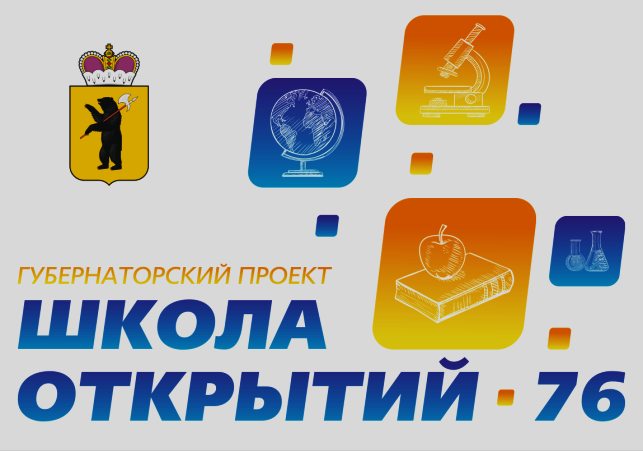 Возможности для самореализации и развития талантов в ресурсных центрах дополнительного образования
Региональный семинар
28 сентября 2021 года
Спикеры
И.С. Леонова, директор ЯРИОЦ «Новая школа»
Н.А. Гусева, старший преподаватель РМЦ ИРО
Л.А. Давыдова, заместитель директора ЦДЮТТ
Е. И. Кузнецова, Н.И. Кладухина, методисты ЦДЮТурЭк
О.А. Аганина, заместитель директора СОШ № 6, г. Рыбинск
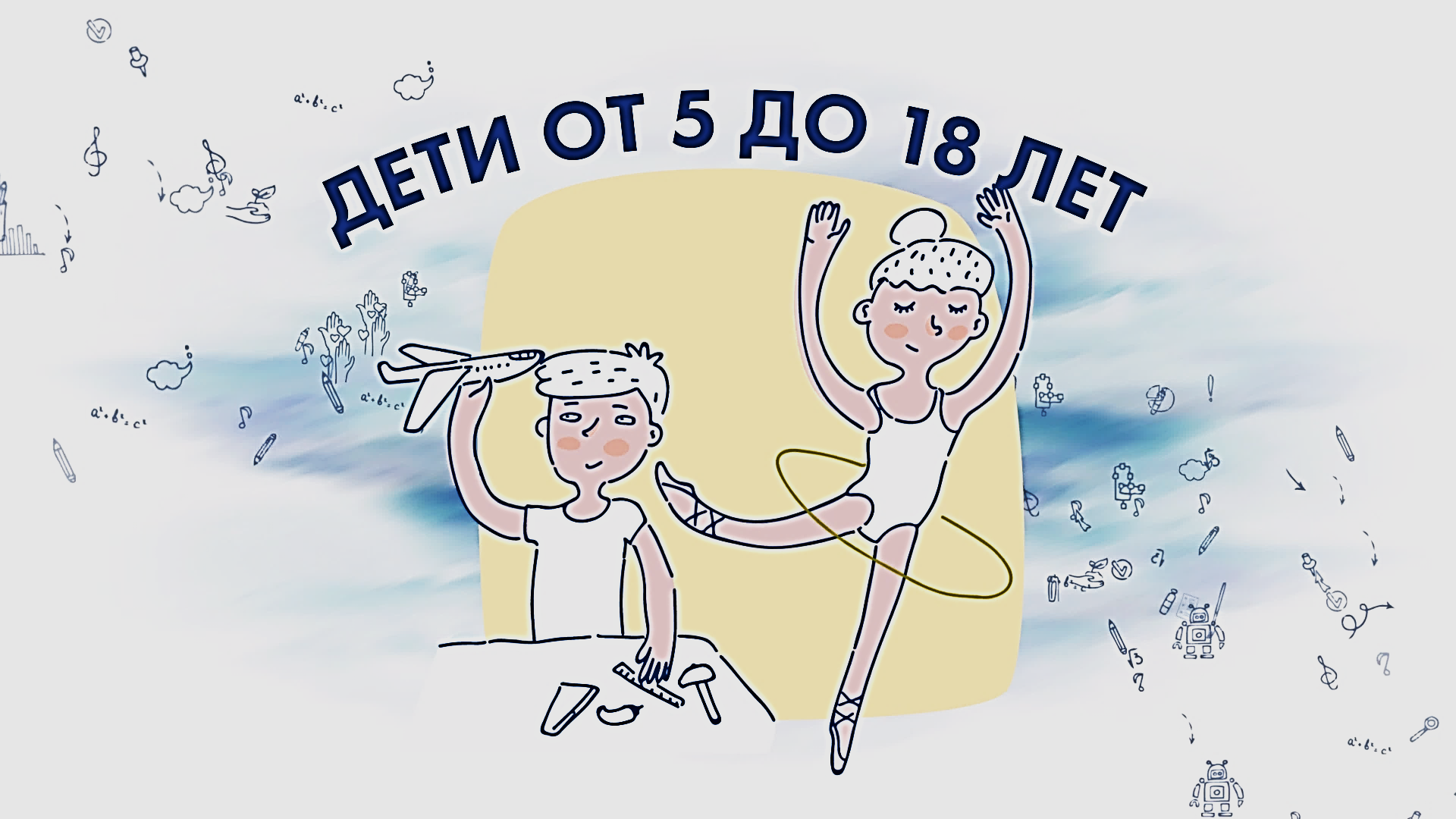 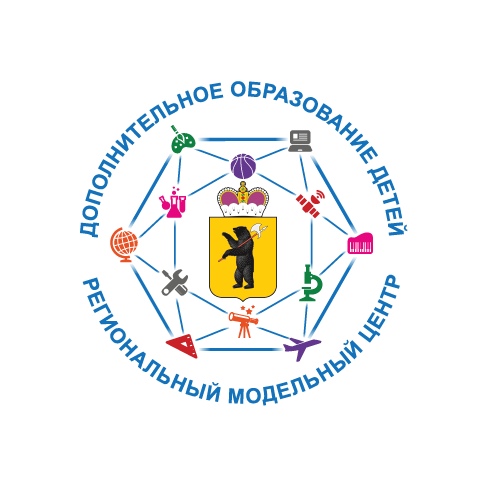 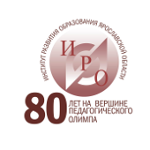 Гусева Наталья Александровна
10 лет Концепции межведомственного взаимодействия в процессе сопровожденияодарённых детей в Ярославской области
ПОСТАНОВЛЕНИЕ Правительства ЯО от 15 апреля 2011 года N 245-п
.. .формирования инновационного образовательного пространства региона на основе межведомственного взаимодействия систем образования, культуры, спорта, работы с молодежью…
Проблемы 2011 года
отсутствие межведомственного взаимодействия 
недостаточно межведомственная и внутриотраслевая интеграция;
недостаточно выстроены связи в структуре регион - муниципальное образование - образовательное учреждение, обеспечивающие непрерывное социально-педагогическое сопровождение одарённого ребёнка в социуме и регионе; 
отсутствует система в подготовке педагогических и управленческих кадров разных ведомств; 
слабо ведётся работа по организации взаимодействия с родителями в вопросах поддержки и сопровождения одарённости; 
недостаточна мотивационная поддержка работы с одарёнными детьми в регионе; 
не отработана система диагностических процедур и методов, направленных на выявление одарённых детей, отсутствует мониторинг их продвижения в социуме и регионе; 
не создана информационная база сопровождения одарённых детей в регионе.
Модель процесса сопровождения одарённых детей
(региональные особенности)
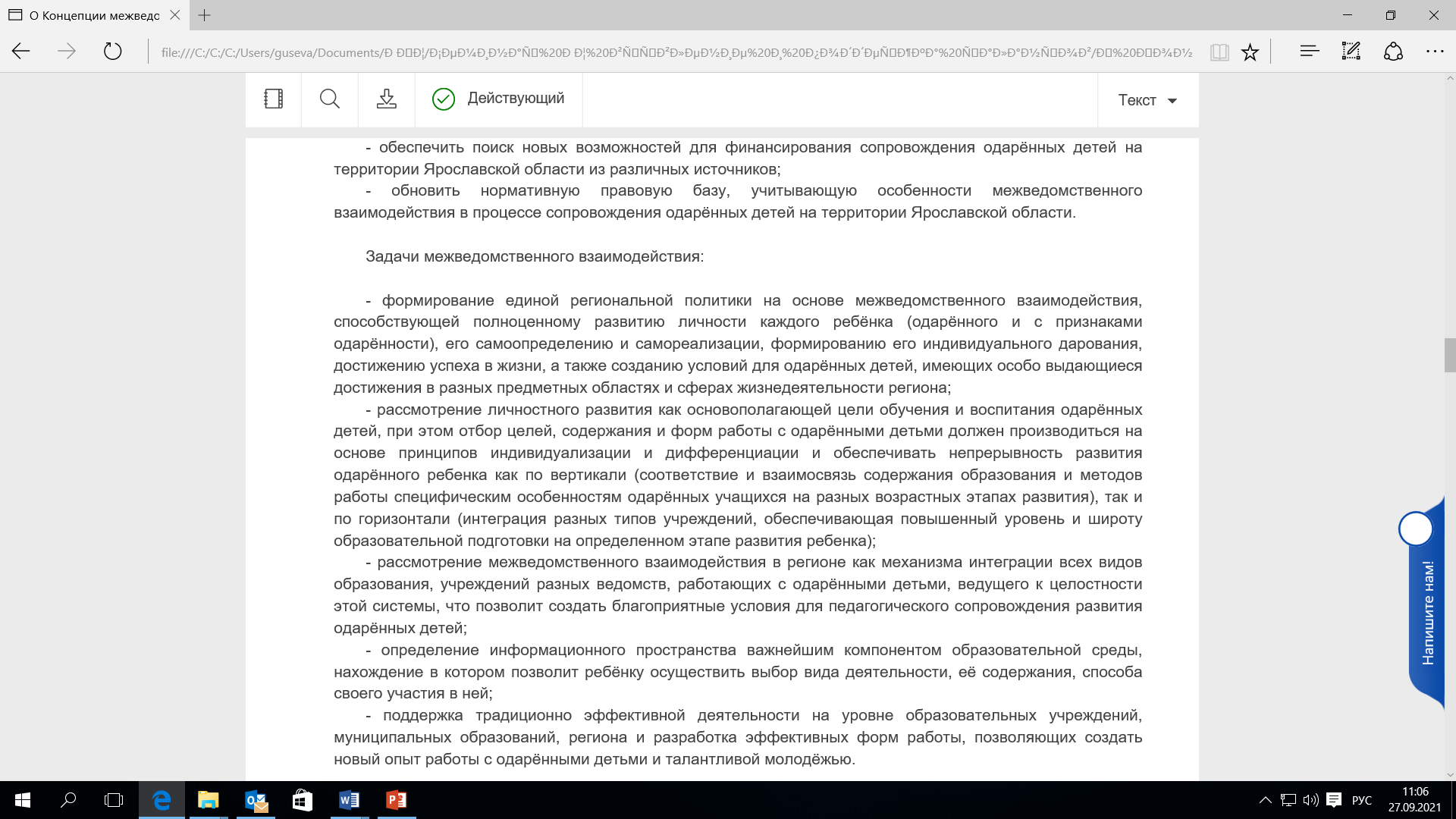 Создание комплекса методов, направленных на раннее выявление и отслеживание развития одарённых детей региона 
Интеграция различных субъектов образовательной деятельности в рамках региональной системы образования, создание педагогических комплексов для работы с одарёнными детьми 
Непрерывное социально-педагогическое сопровождение одарённых детей в рамках региональной системы образования 
Подготовка педагогических кадров к работе с одарёнными детьми 
Мотивационная поддержка работы с одарёнными детьми в регионе
Информационное обеспечение процесса выявления, поддержки и развития одарённых детей в региональной системе образования
Направления сопроовждения одаренных детей
Ожидаемые результаты:
сохранение и развитие сложившейся сети образовательных учреждений, учреждений культуры и спорта, делающих ставку на развитие талантливой молодежи Ярославской области. 
формирование государственного и социального заказов на работу с одарёнными детьми в регионе (муниципальном образовании области);
появление новых педагогических комплексов по работе с одарёнными детьми (лицея, центра дистанционного обучения и др.);
открытие региональных (муниципальных) инновационных площадок по отработке диагностики одарённости и технологий социально-педагогического сопровождения одарённых детей;
создание сети ресурсных центров по работе с одарёнными детьми, поддерживающей деятельность образовательных учреждений всех типов, учреждений культуры, спорта на территории Ярославской области;
создание единого регионального информационного банка данных, интернет-портала о талантливых и одарённых детях дошкольного и школьного возраста Ярославской области;
материально-техническое оснащение учреждений, работающих с одарёнными детьми, соответствующее современным требованиям;
создание региональной (муниципальной) системы мотивационной поддержки работы с одарёнными детьми.
- формирование политики научно-методического, социально-педагогического сопровождения развития одарённых детей в условиях межведомственного взаимодействия; - отработка механизмов оценки эффективности, мониторинг работы с одарёнными детьми в условиях взаимодействия учреждений различных ведомств региона;- создание комплексной межведомственной системы повышения квалификации и переподготовки кадров, осуществляющих работу с одарёнными детьми, с учётом реальных потребностей общества, новых тенденций в развитии российской культуры, спорта, образования, а также мирового опыта;- совершенствование нормативно-правовой базы сопровождения одарённых детей в регионе;- совершенствование и укрепление региональной межведомственной системы диагностики, выявления, развития и поддержки одарённых детей;- создание механизма скоординированного и оперативного межведомственного взаимодействия научных, образовательных учреждений, учреждений культуры и спорта, других организаций в вопросах сопровождения одарённых детей на территории Ярославской области;
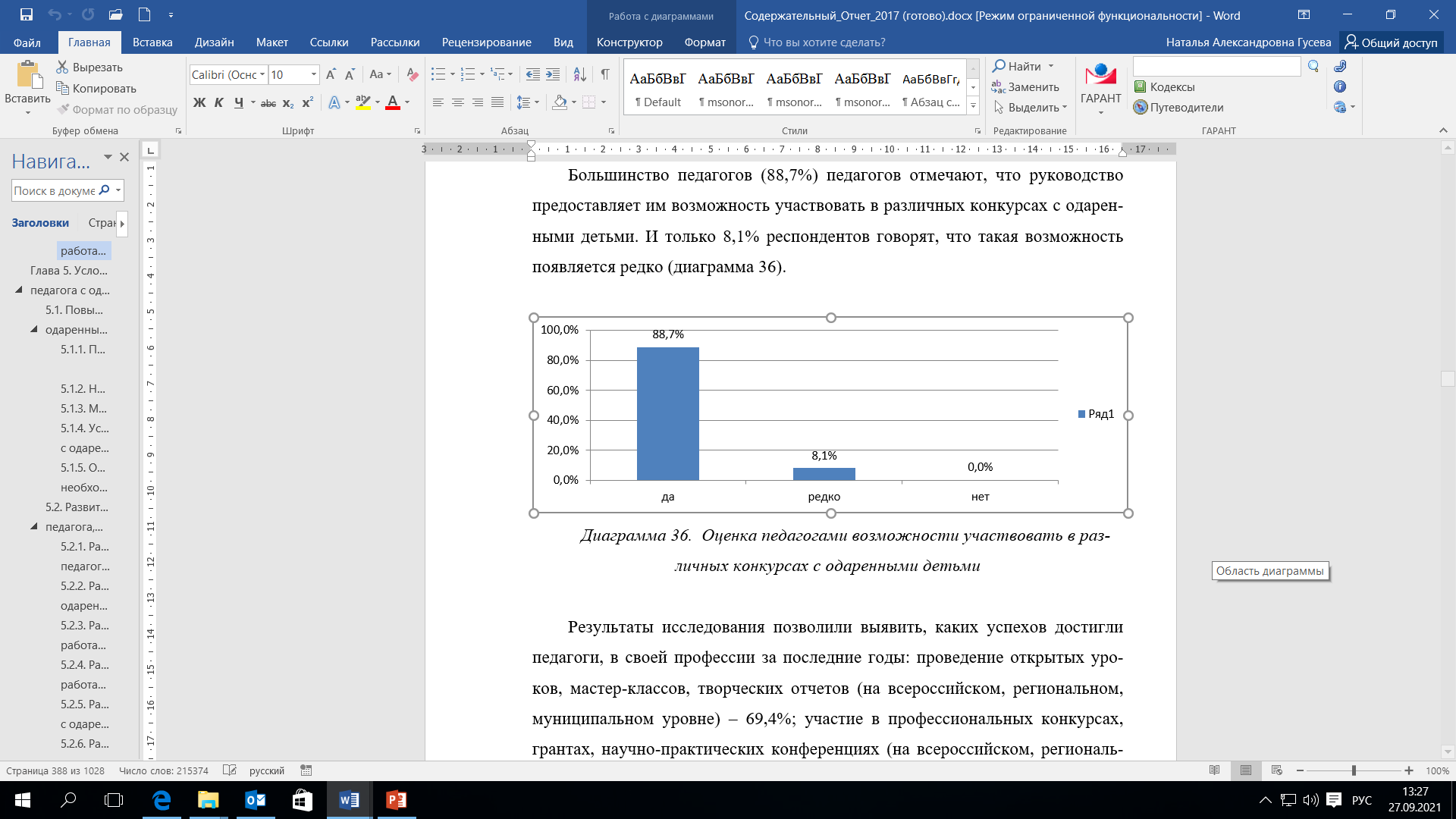 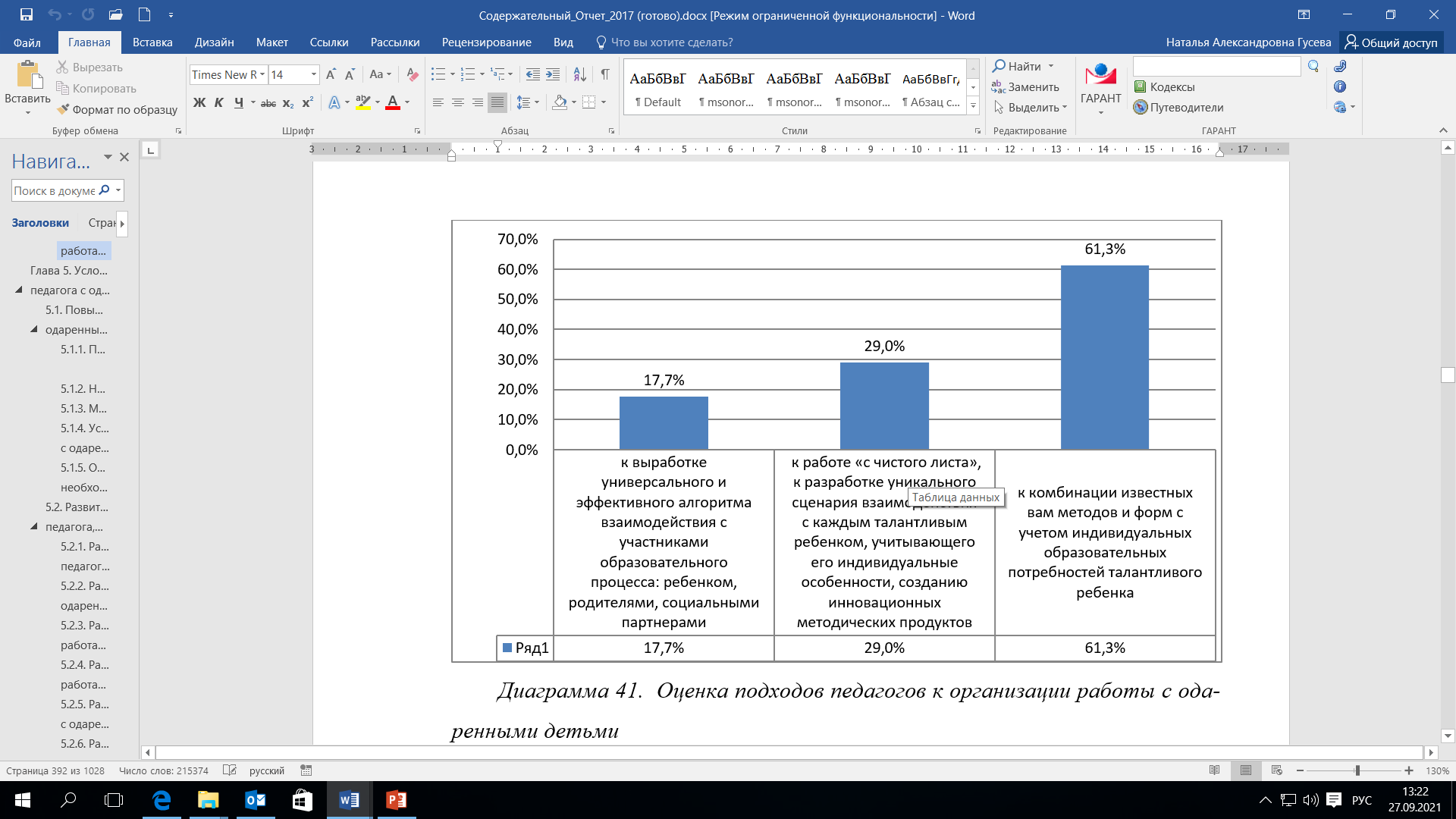 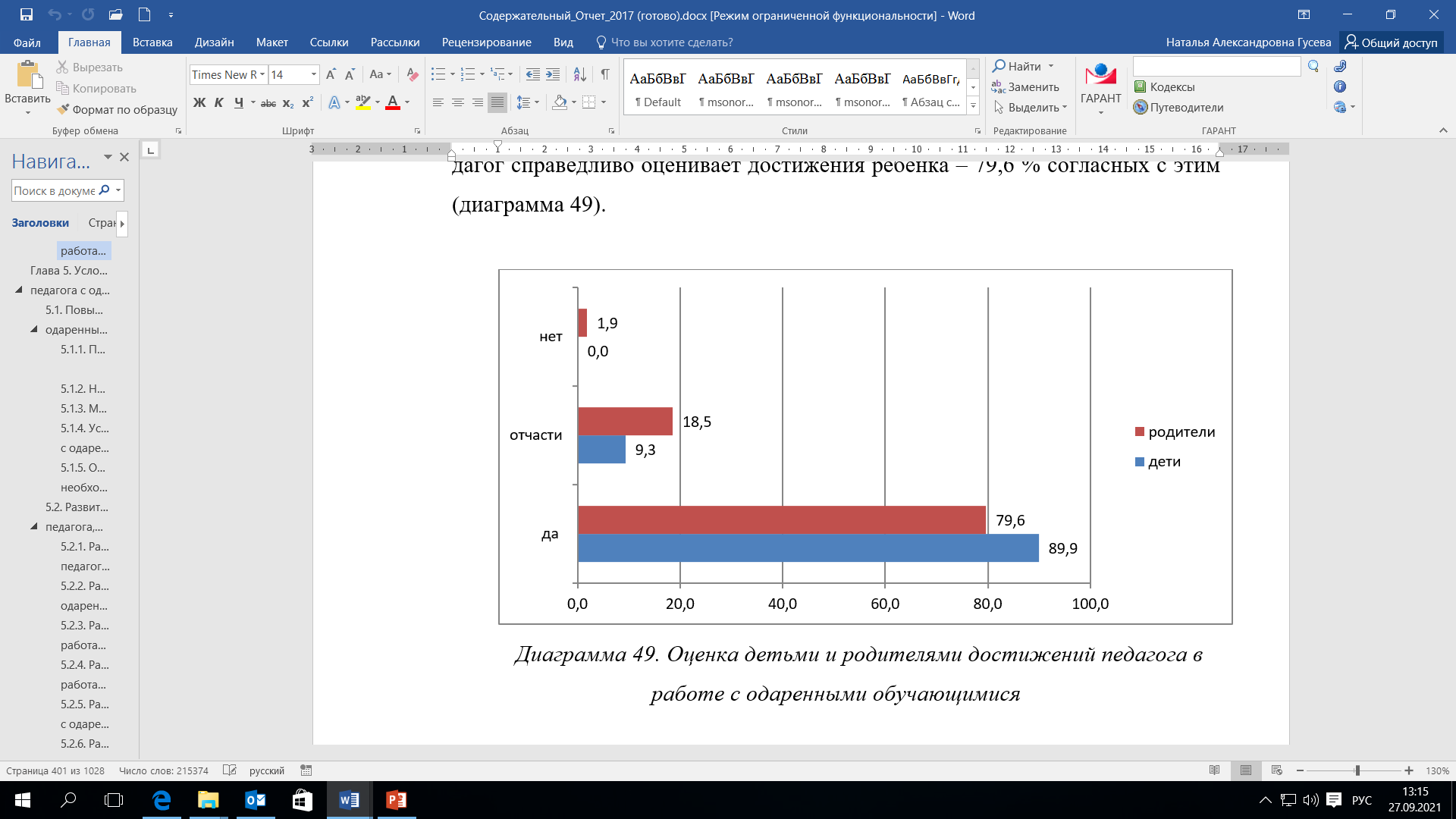 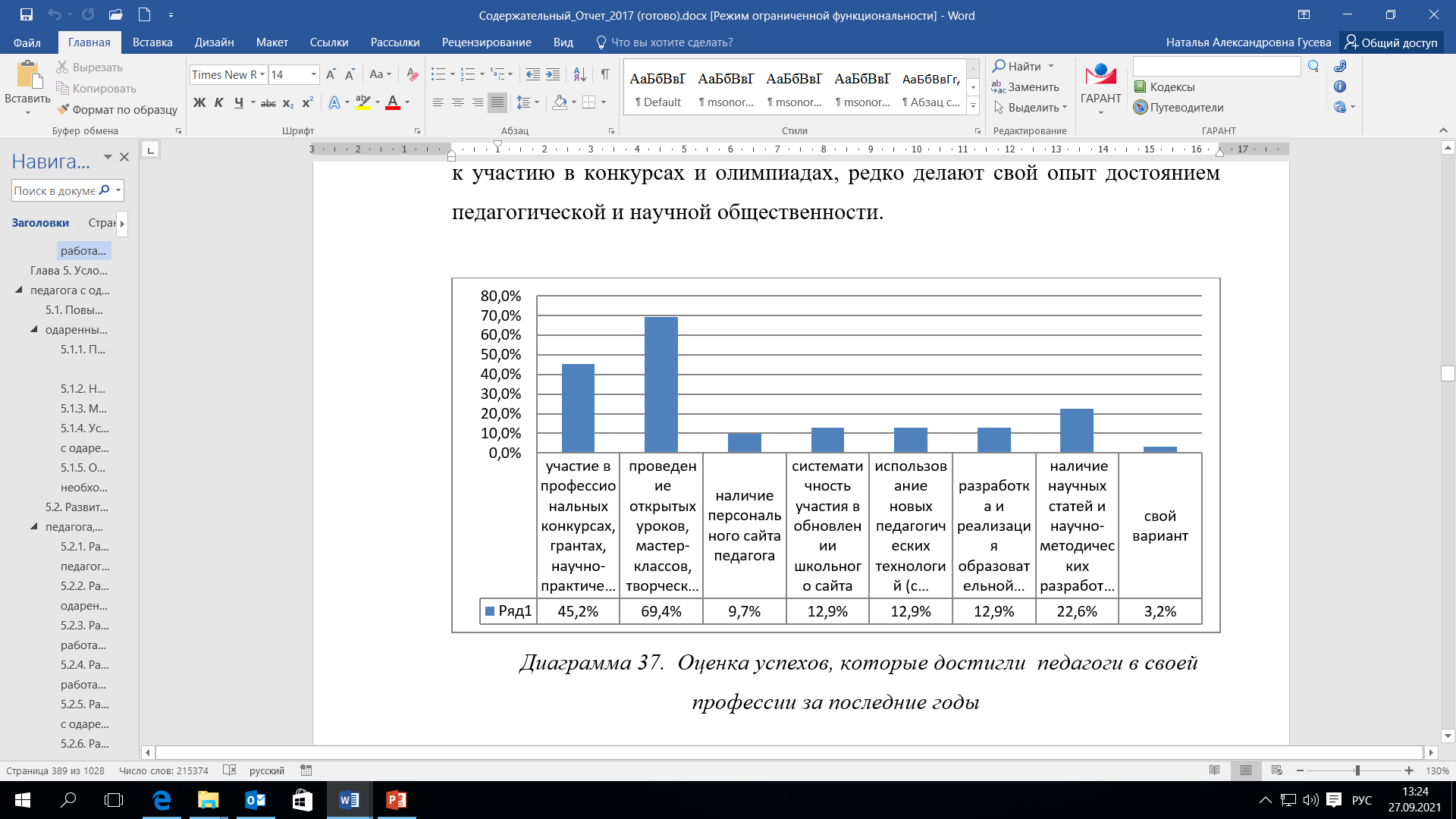 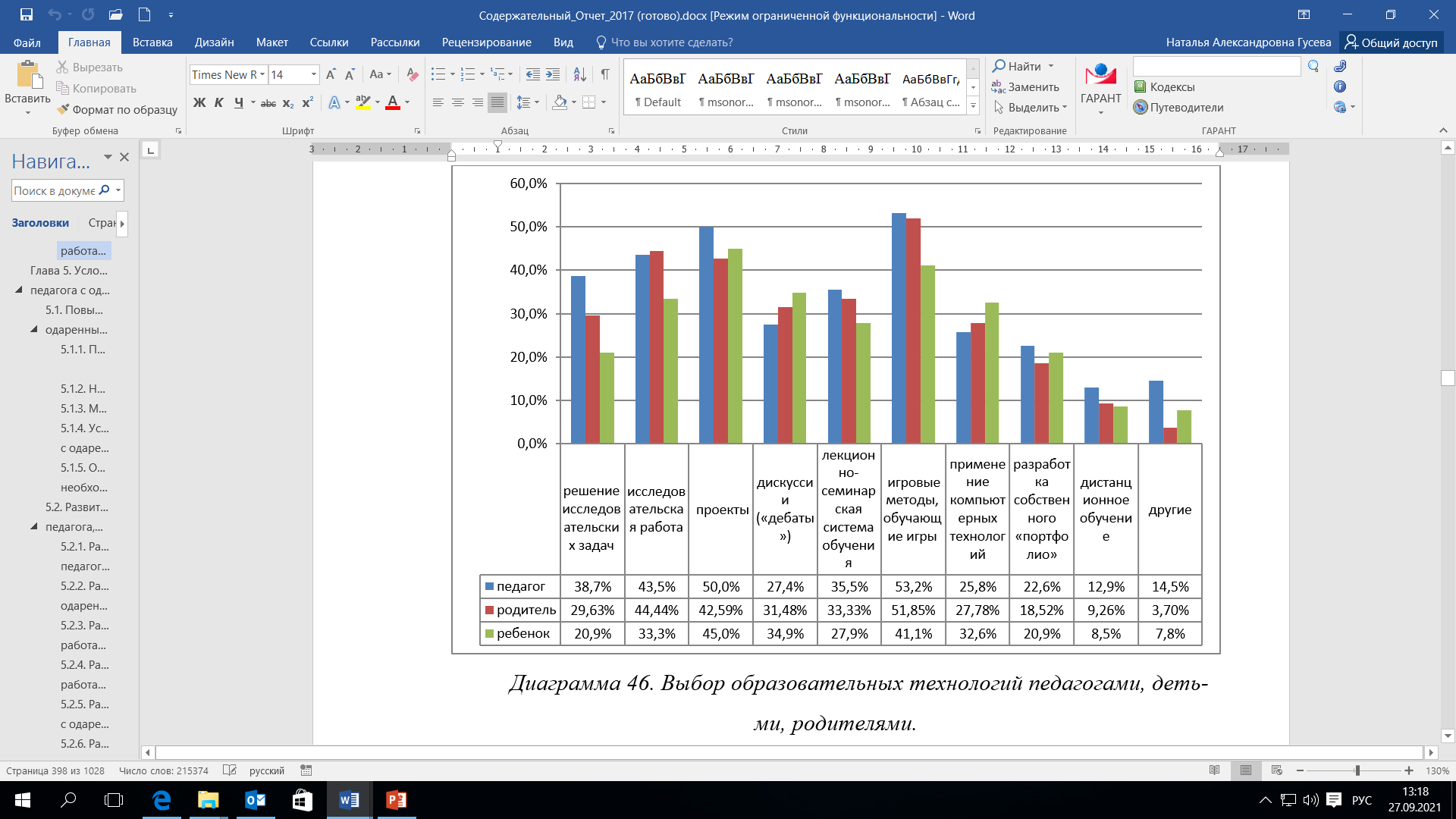 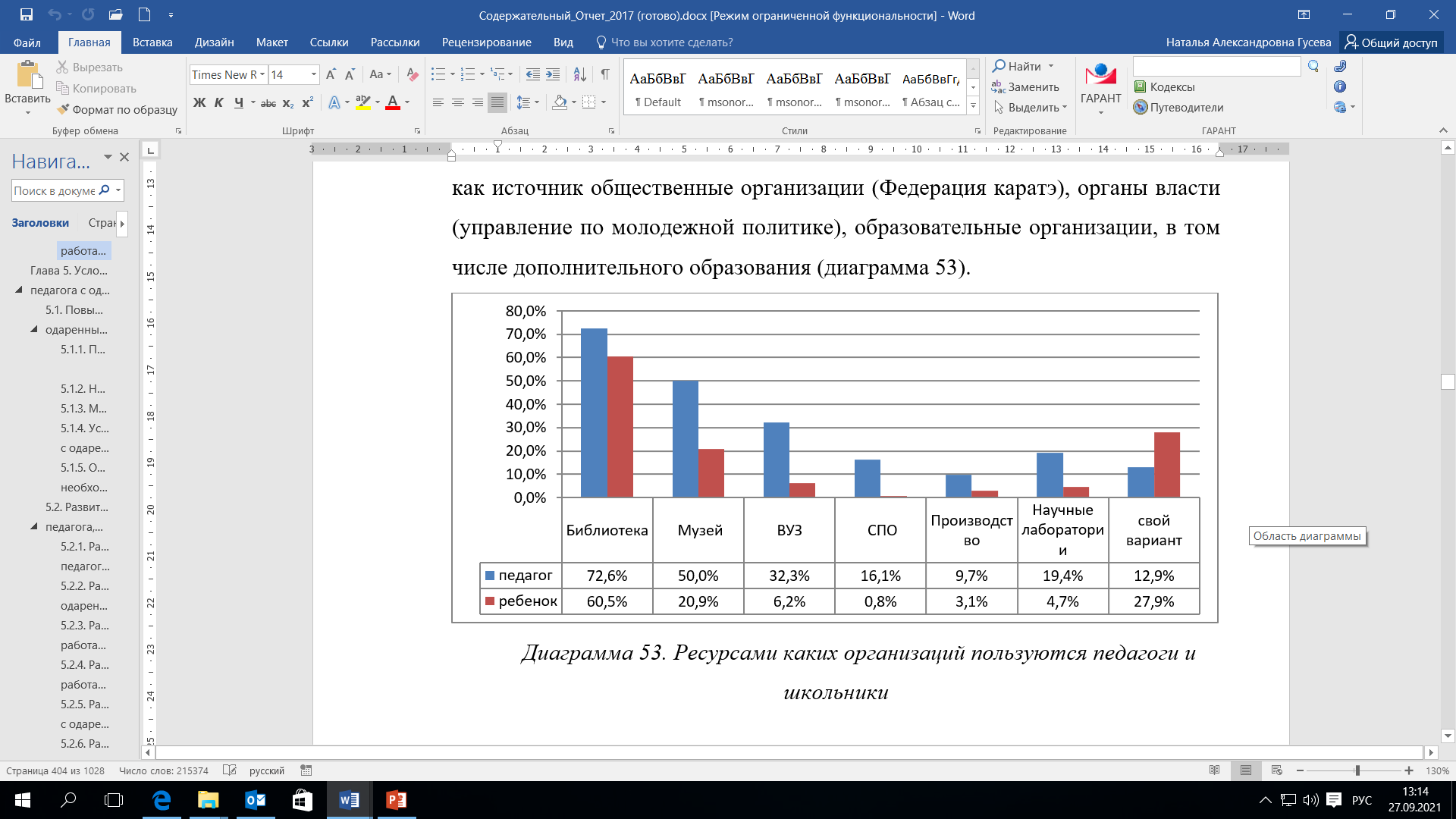 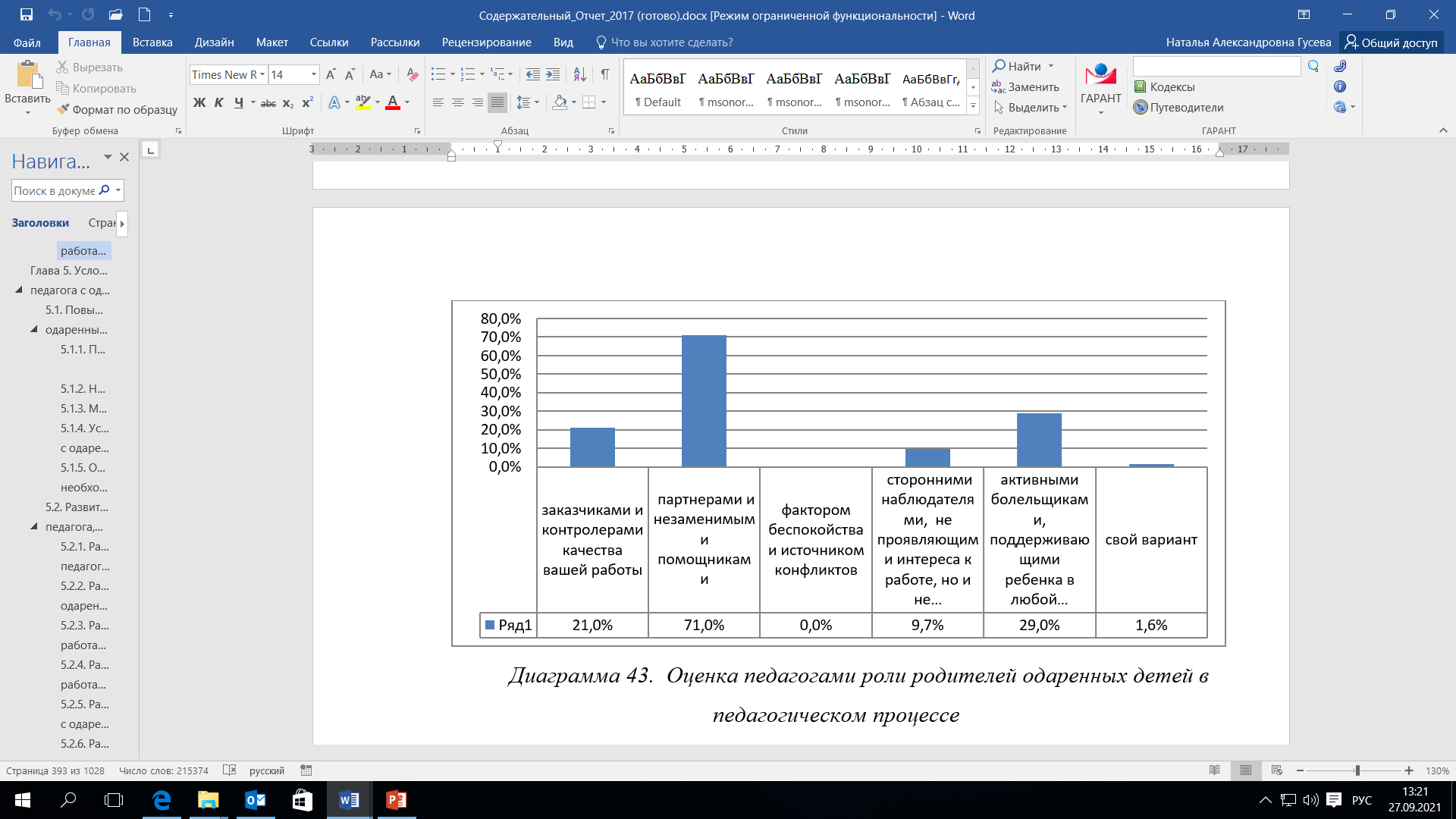 Метапредметные компетенции педагога, работающего с талантливыми детьми (модульная)

Психолого-педагогический инструментарий в работе с одаренными детьми
ППК ИРО